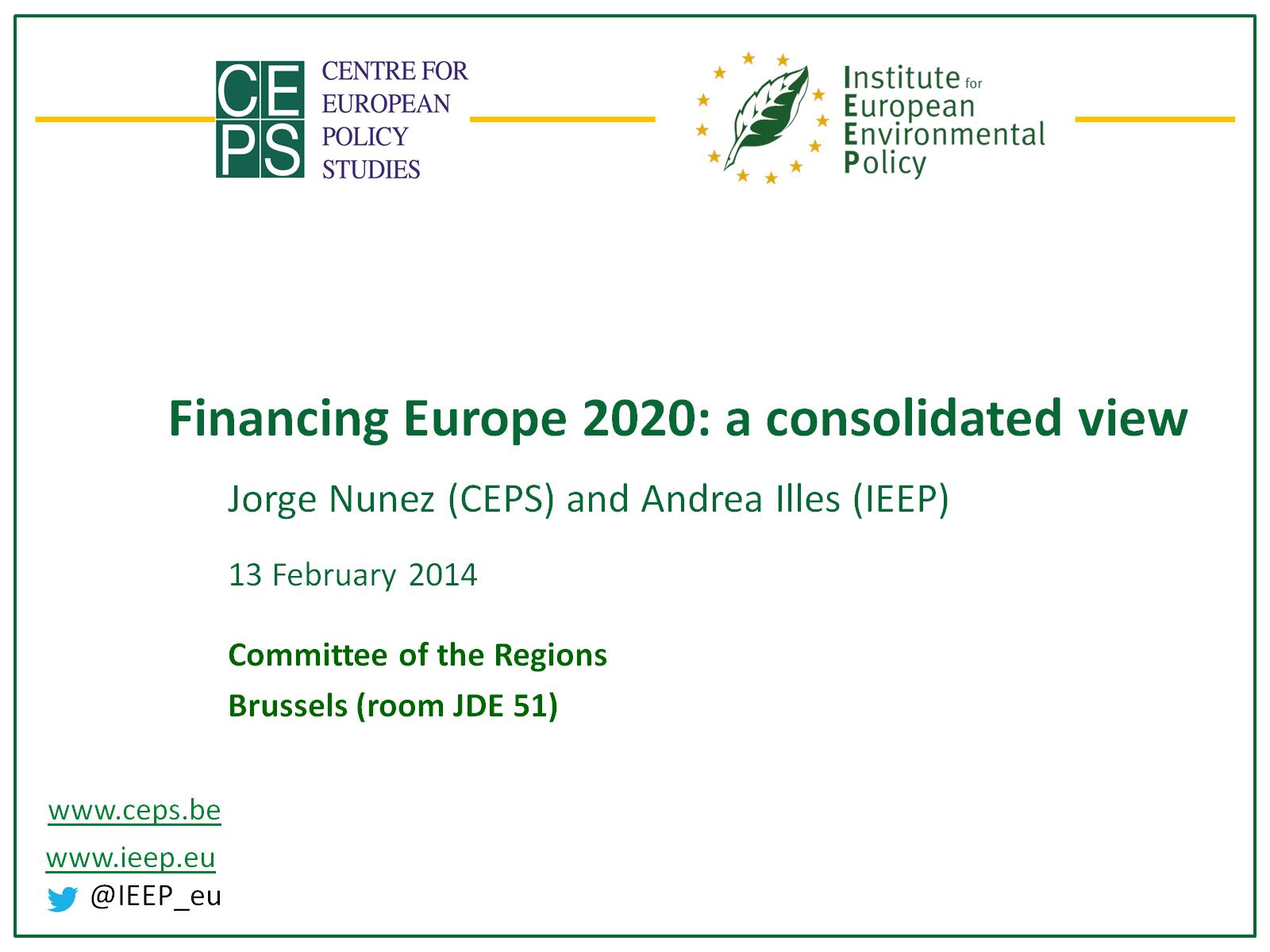 Financing Europe 2020: a consolidated view
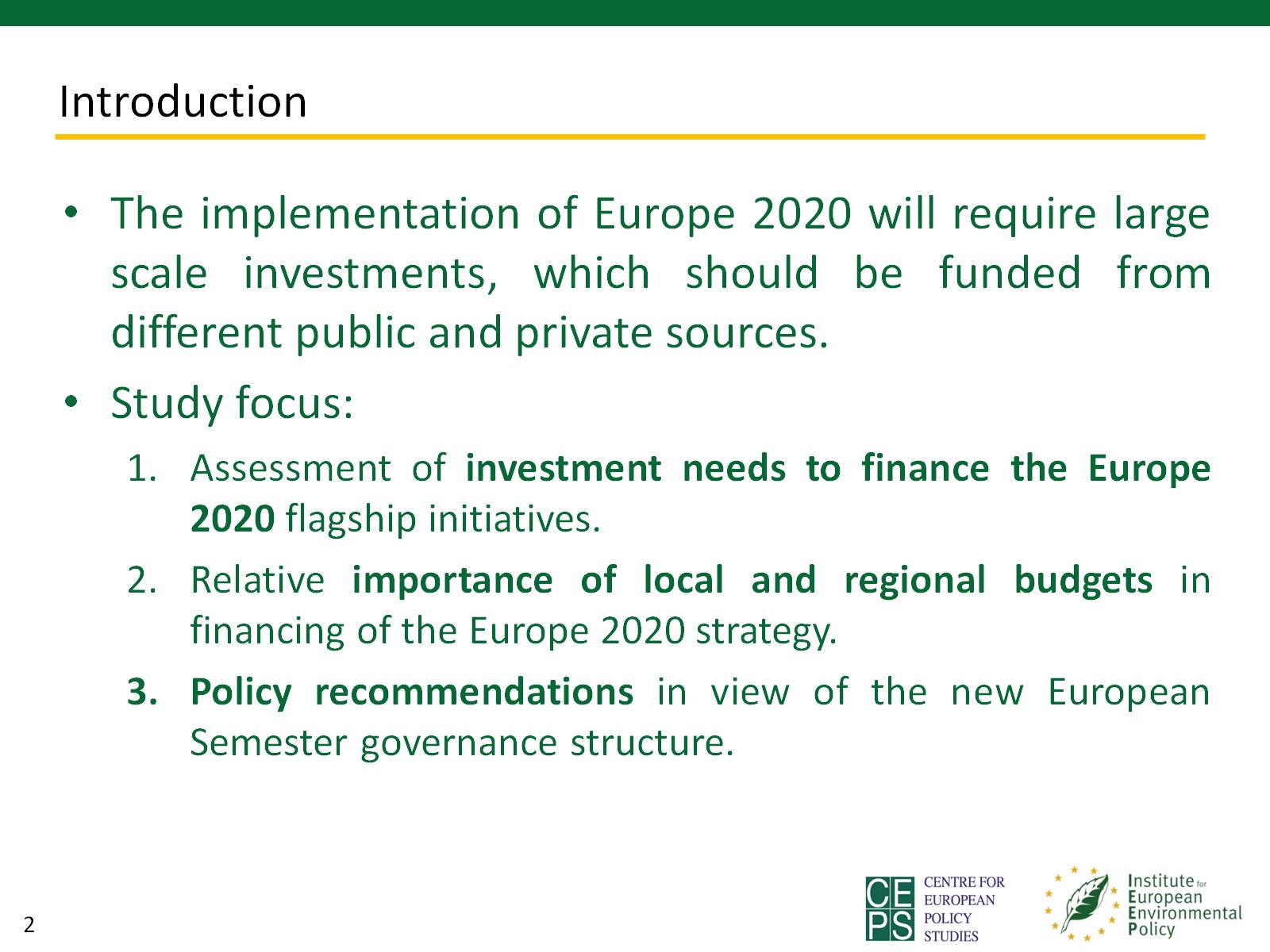 Introduction
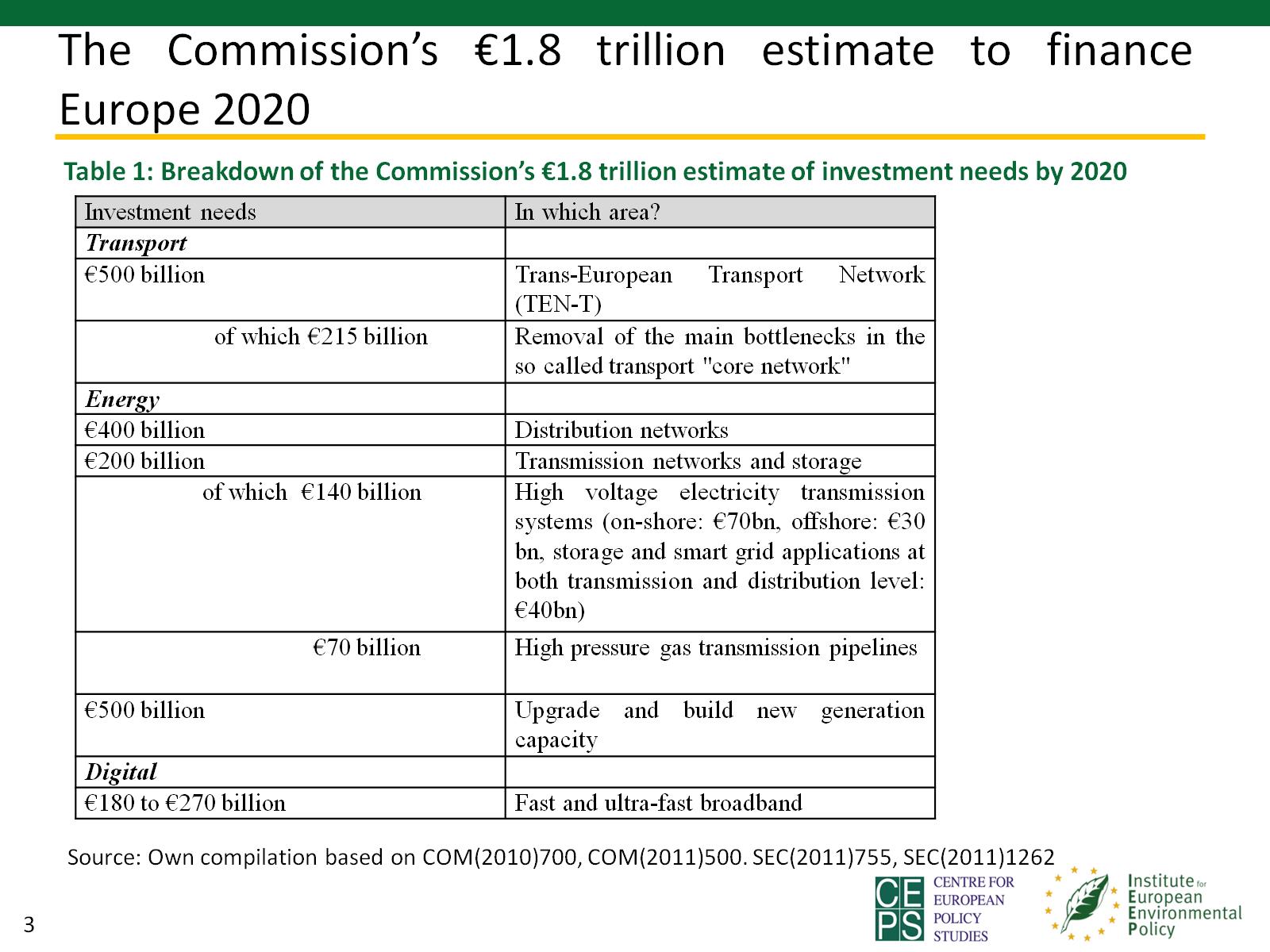 The Commission’s €1.8 trillion estimate to finance Europe 2020
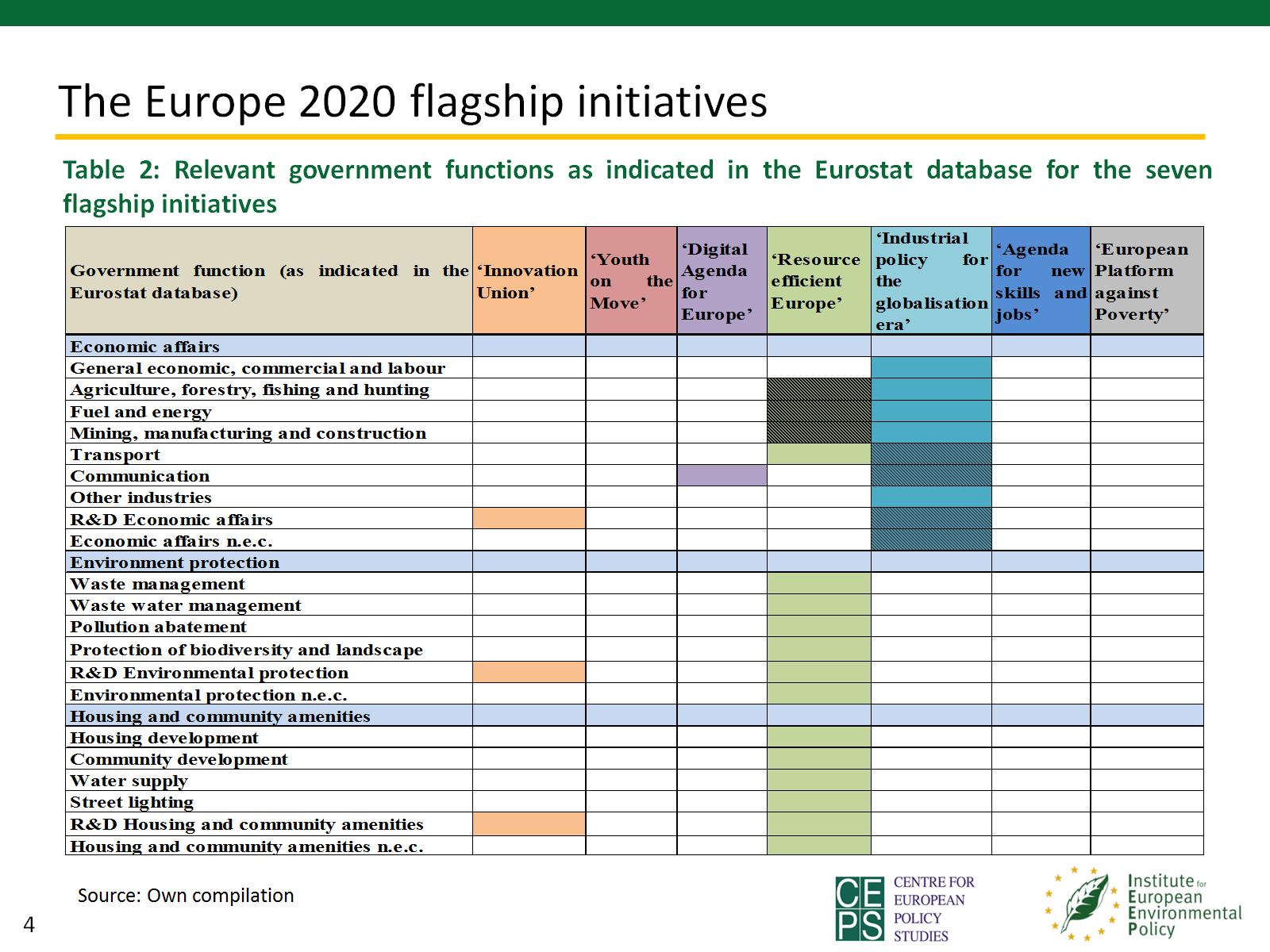 The Europe 2020 flagship initiatives
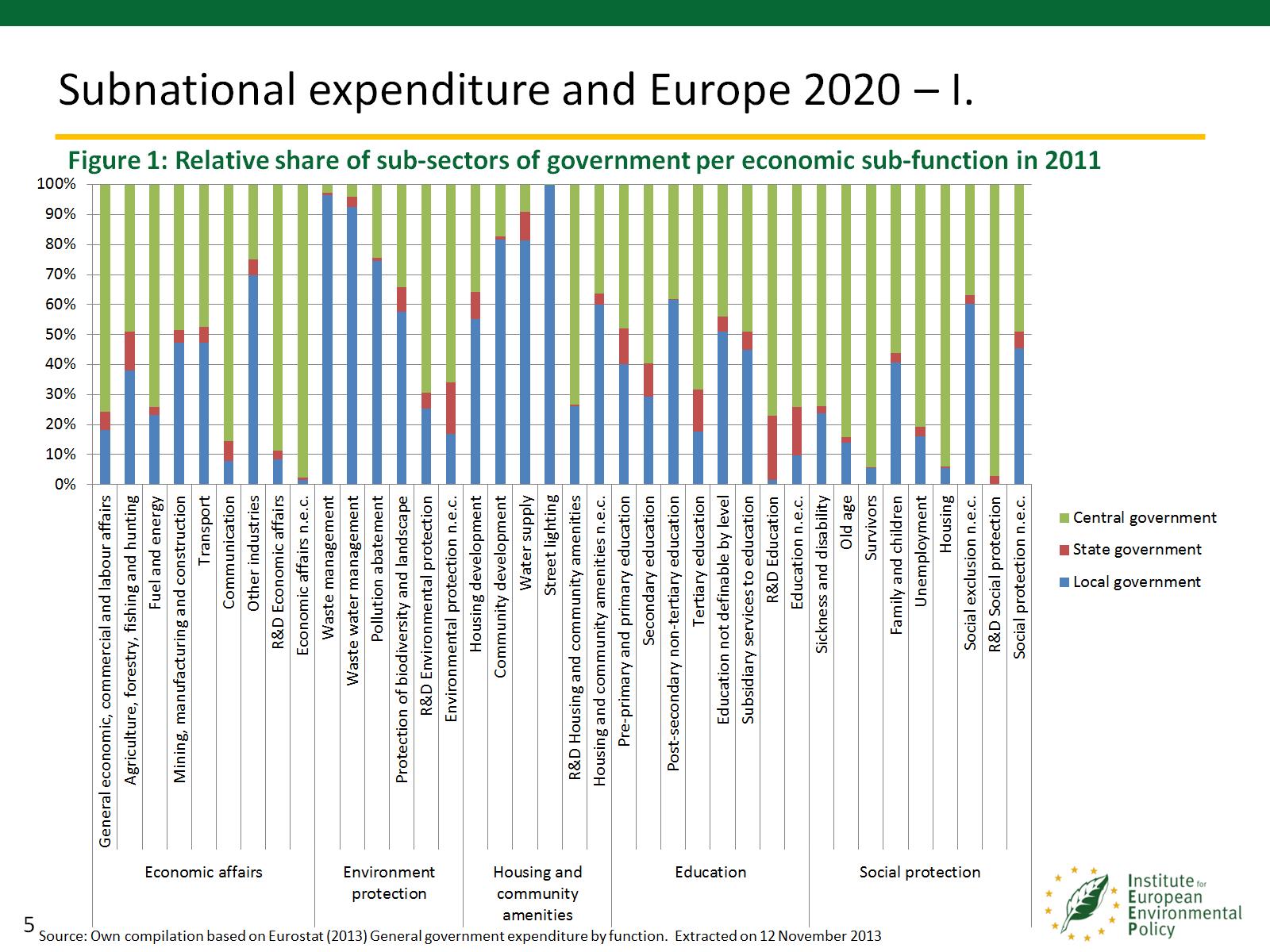 Subnational expenditure and Europe 2020 – I.
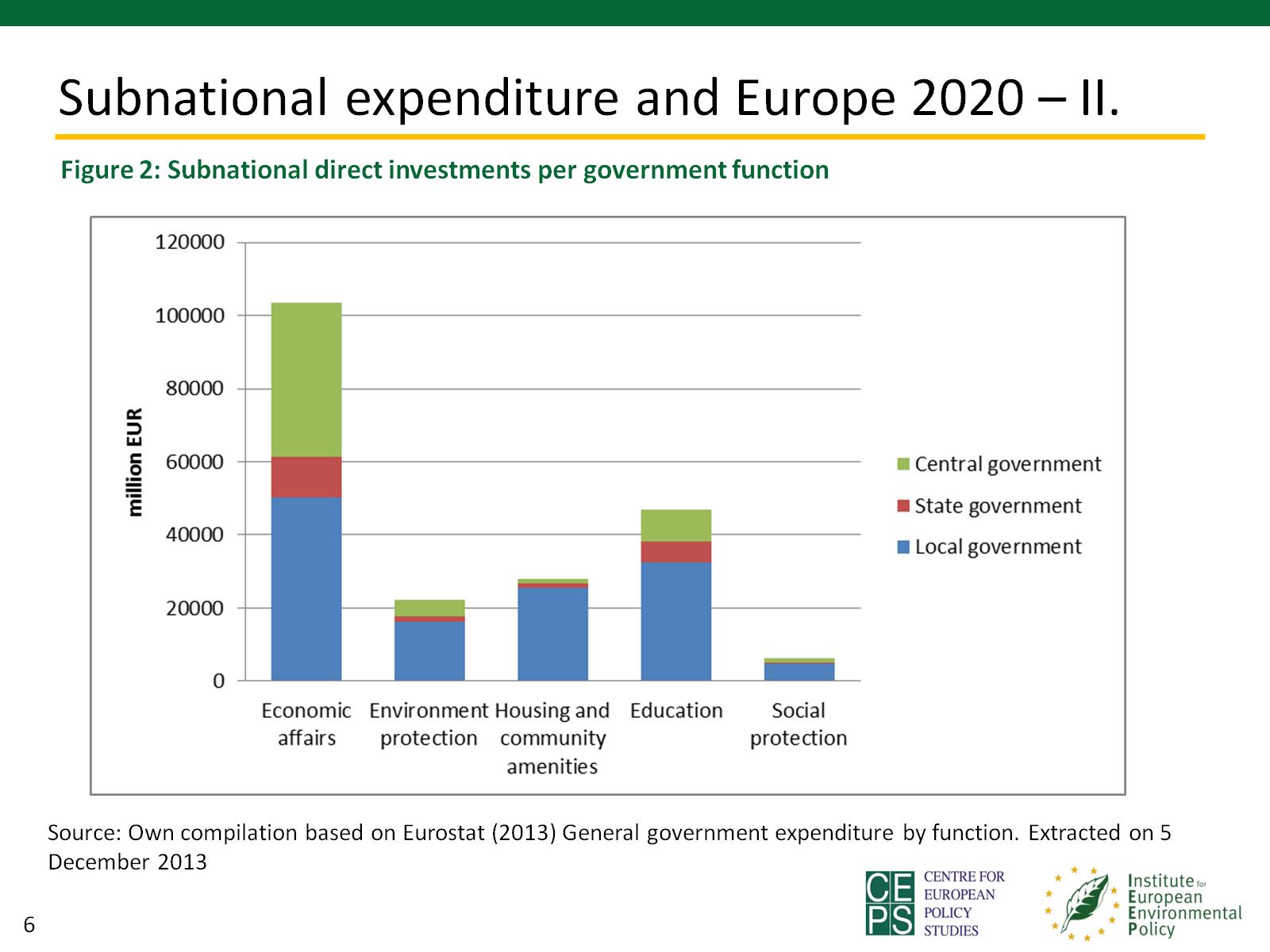 Subnational expenditure and Europe 2020 – II.
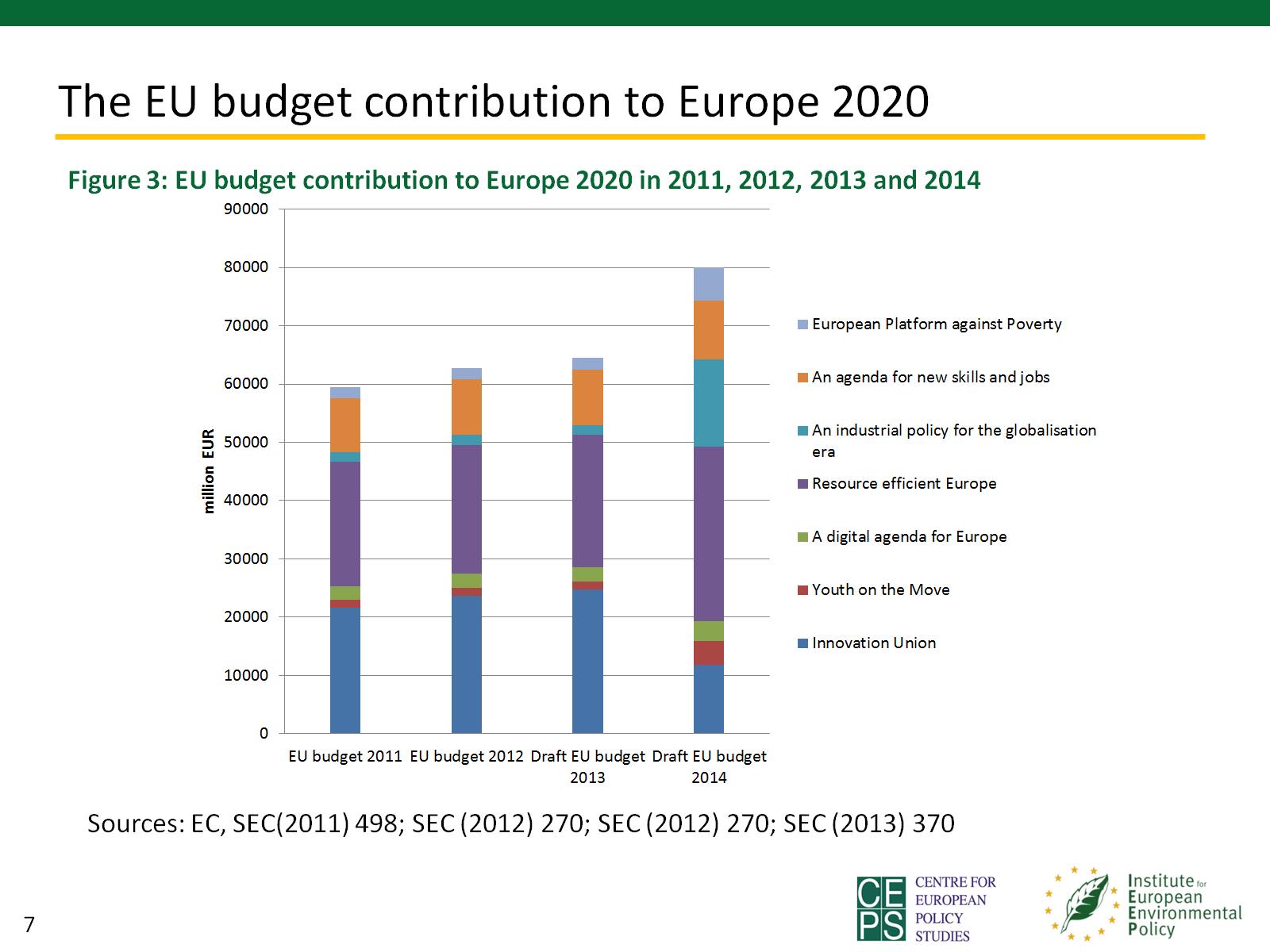 The EU budget contribution to Europe 2020
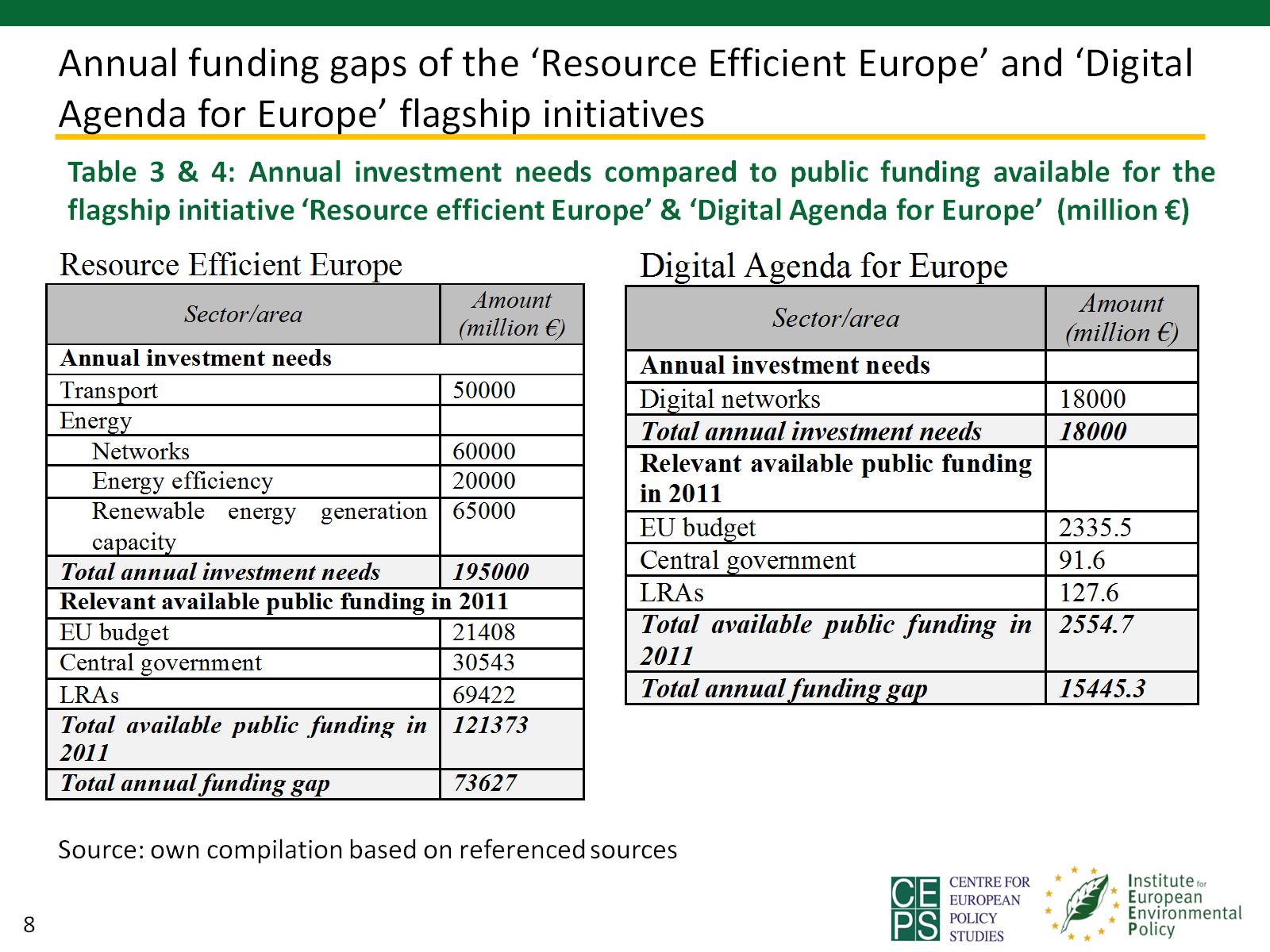 Annual funding gaps of the ‘Resource Efficient Europe’ and ‘Digital Agenda for Europe’ flagship initiatives
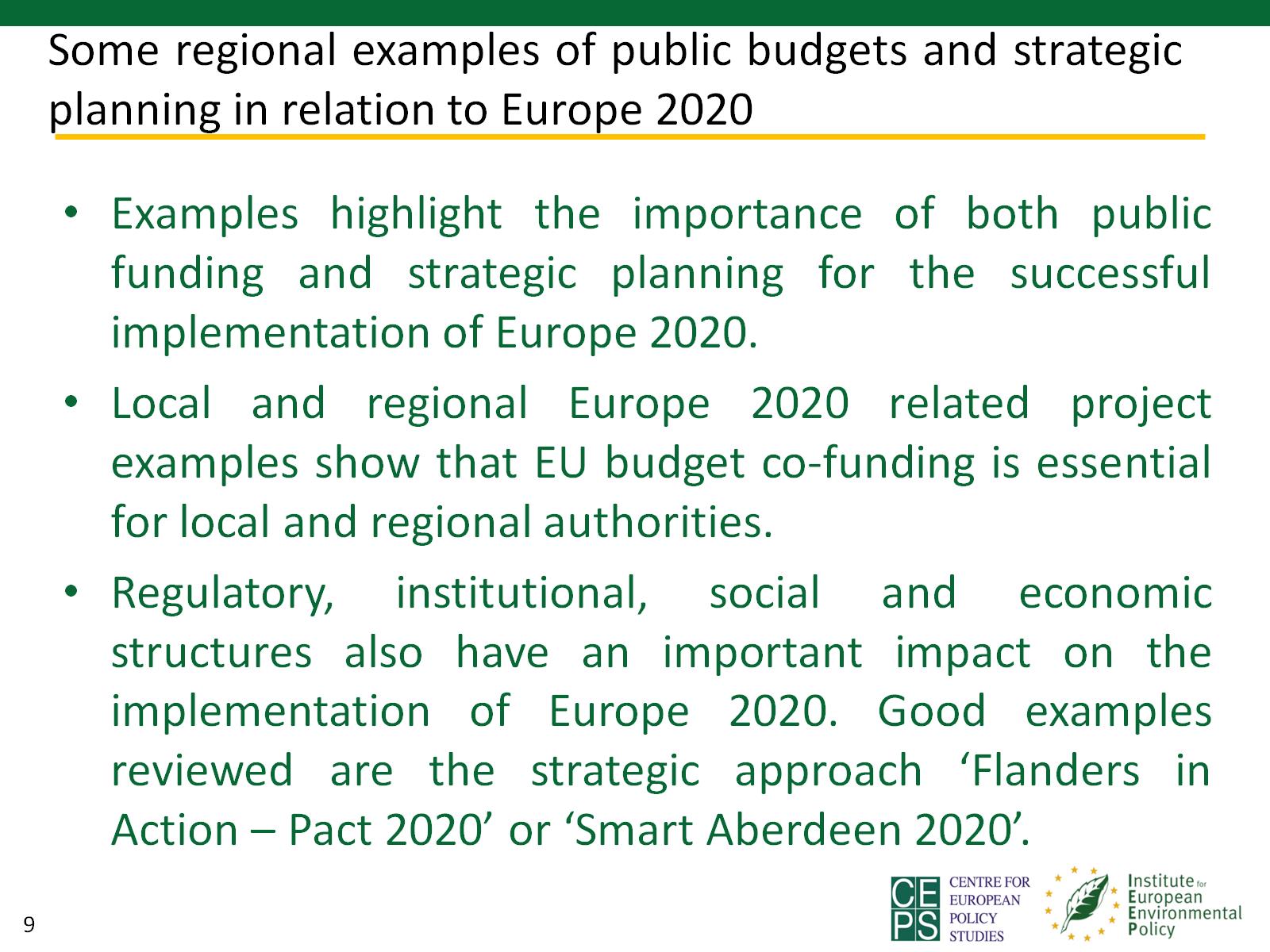 Some regional examples of public budgets and strategic planning in relation to Europe 2020
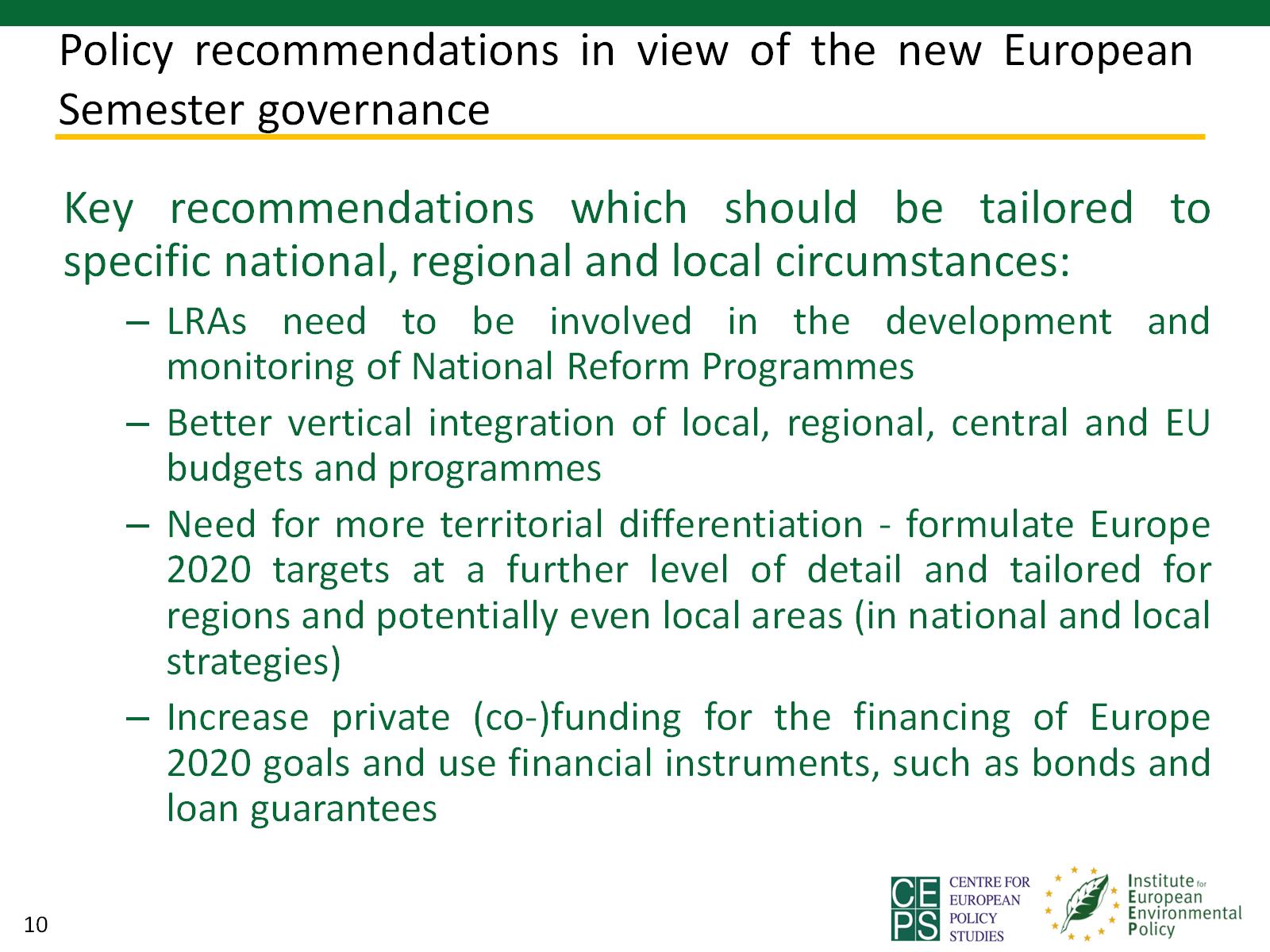 Policy recommendations in view of the new European Semester governance
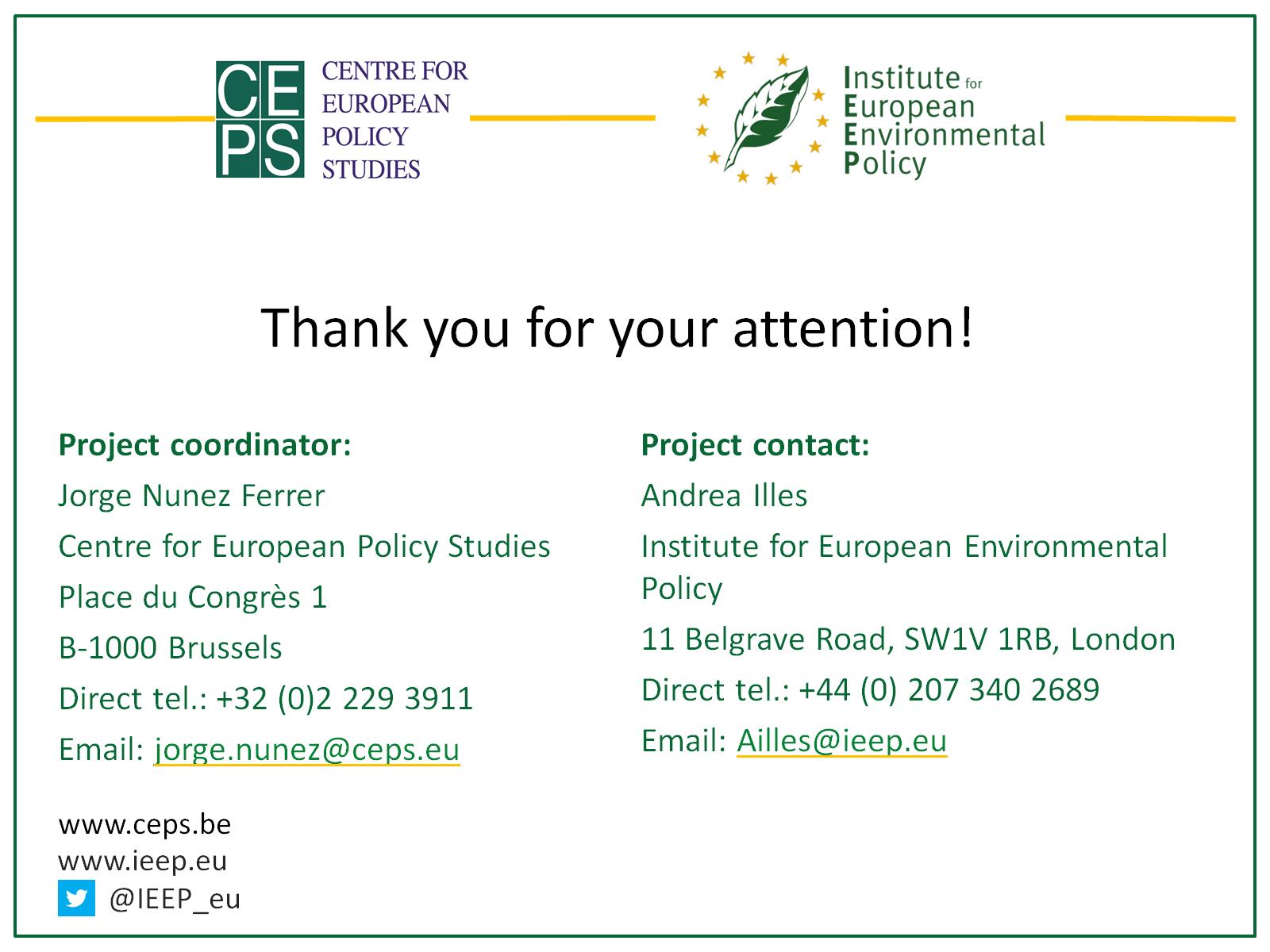 Thank you for your attention!